MAŁA RETENCJA GÓRSKA
W NADLEŚNICTWIE HENRYKÓW
Warszawa, 23 czerwca 2015 r.
NADLEŚNICTWO HENRYKÓW
9 zadań – zretencjonowano 282.295 m3 wody 
największy zadanie w ramach projektu retencji górskiej 257.000 m3
13,19 zł brutto – koszt zretencjonowania 1 m3 wody
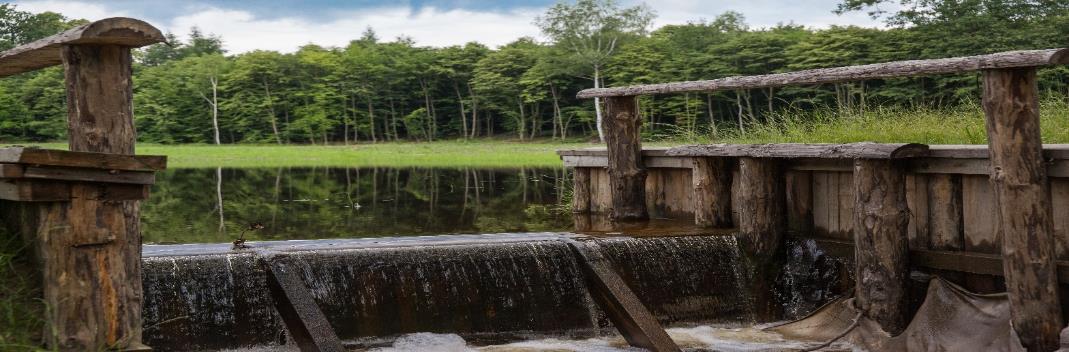 [Speaker Notes: Średni koszt jednostkowy m3 zretencjonowanej wody to 9,1313,19 zł brutto (z uwzględnieniem wszystkich kosztów – dane z OT)
Koszt m3 na Krzywinie 9,23 zł brutto]
GENEZA PROJEKTU
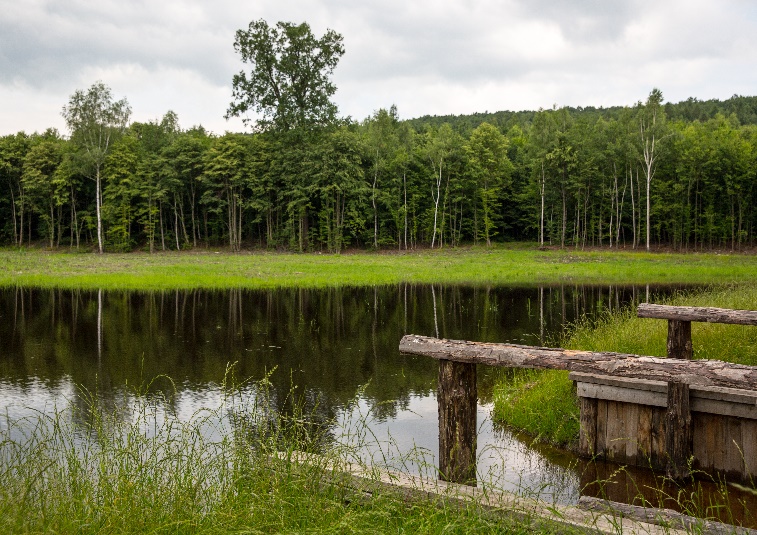 Odtworzenie zbiorników i oczek wodnych wybudowanych w przeszłości.

Spowolnienie odpływu wód opadowych w terenach leśnych.

Zwiększenie bioróżnorodności w lesie.
GENEZA PROJEKTU
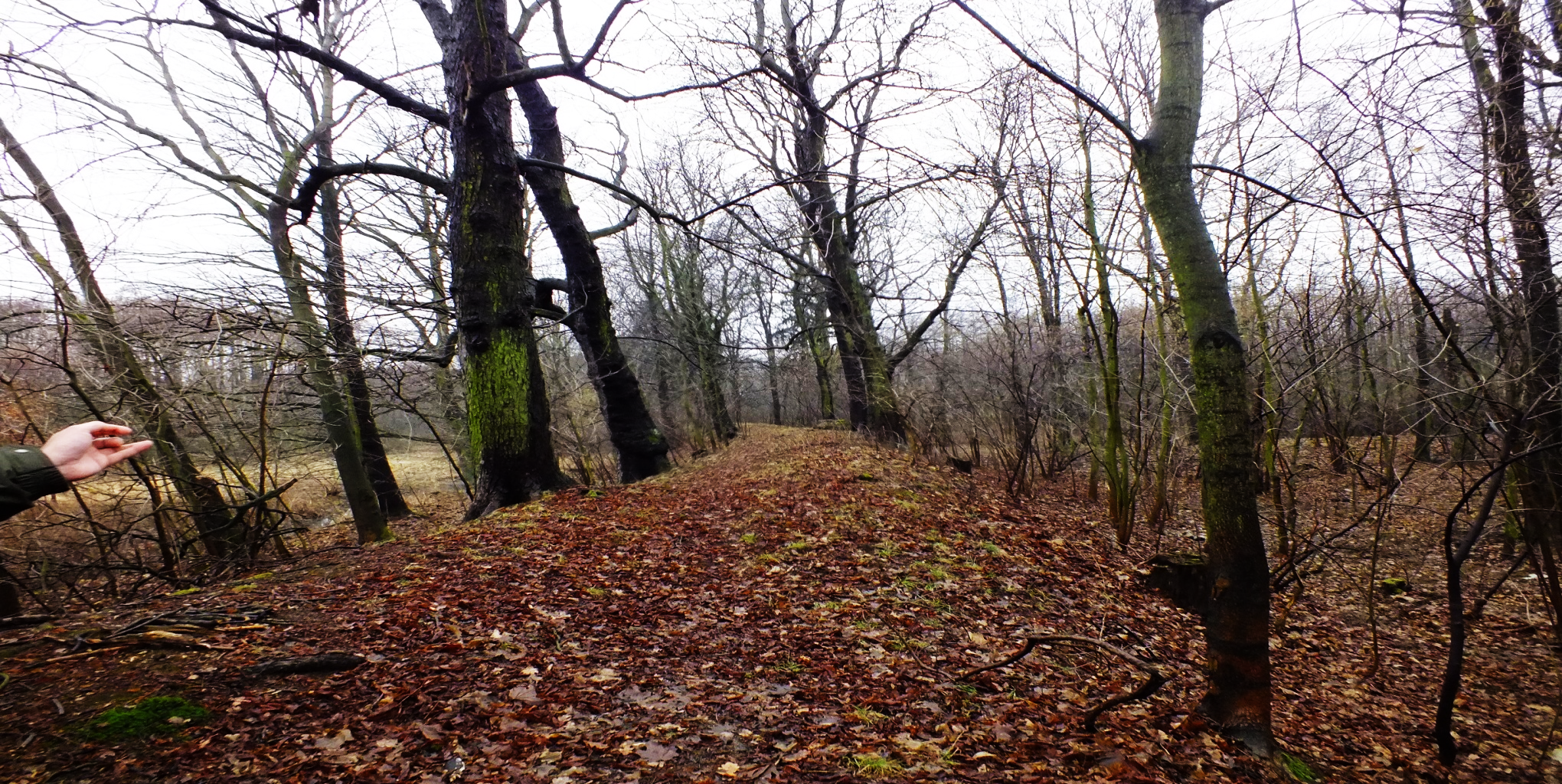 GENEZA PROJEKTU
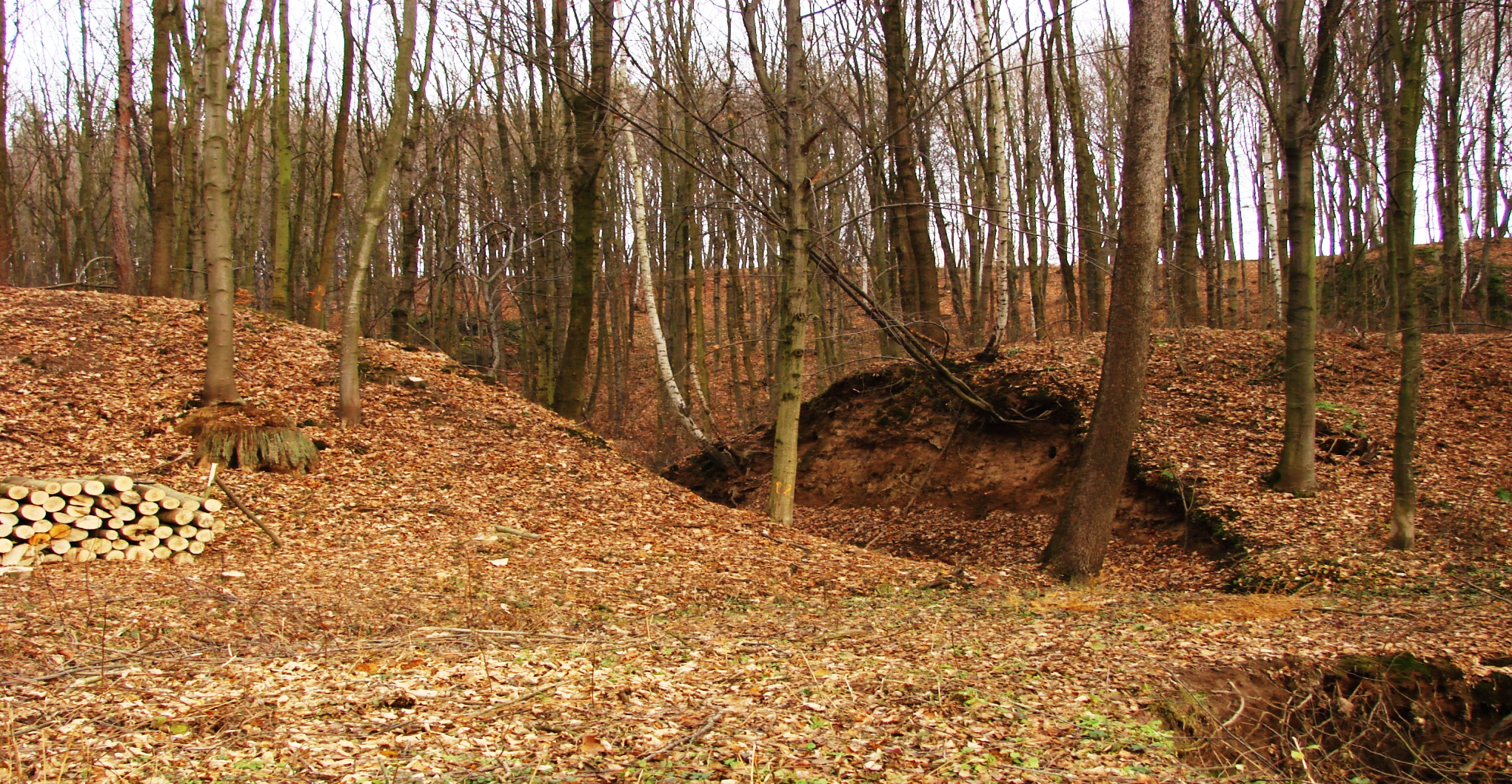 GENEZA PROJEKTU
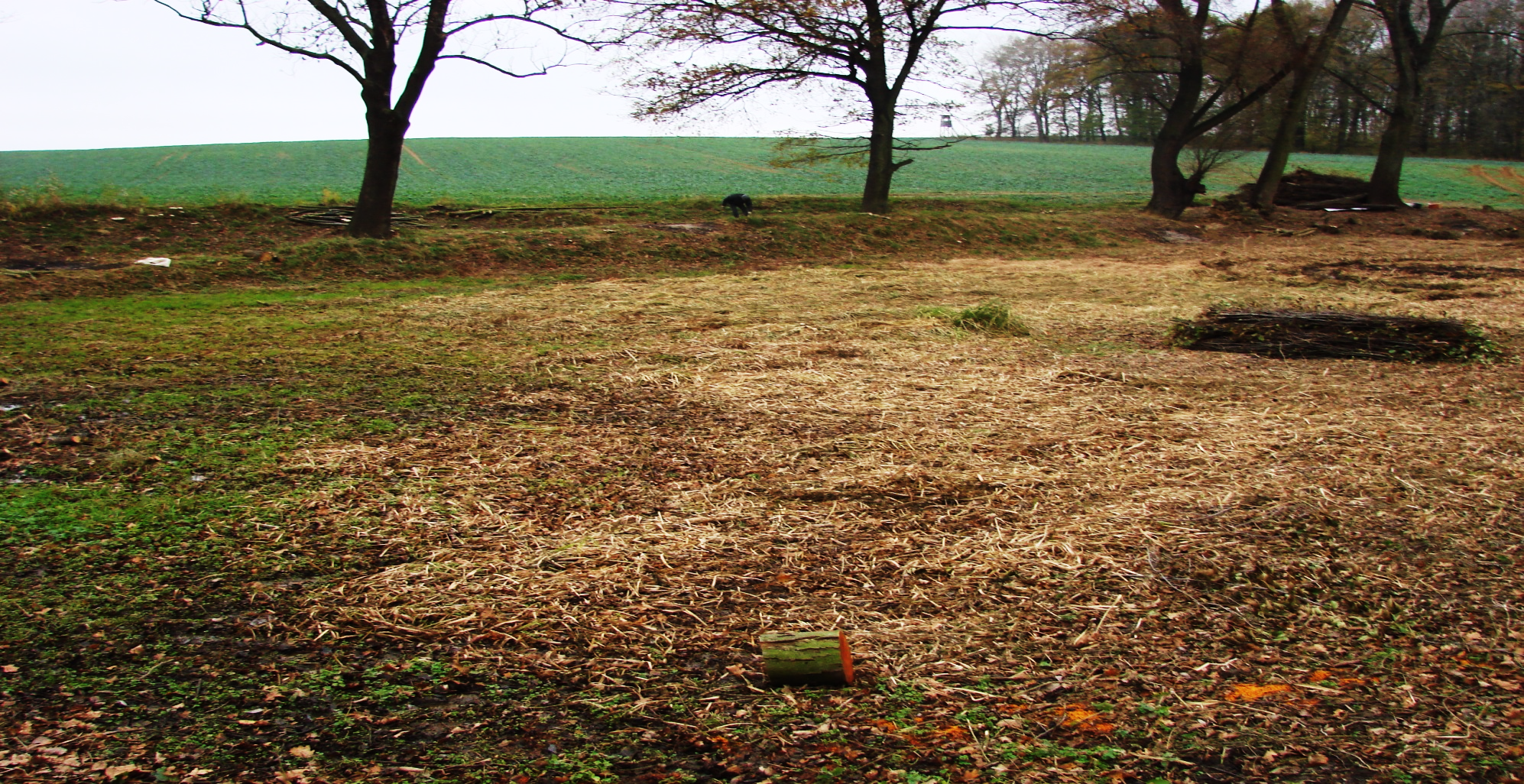 REALIZACJA PROJEKTU
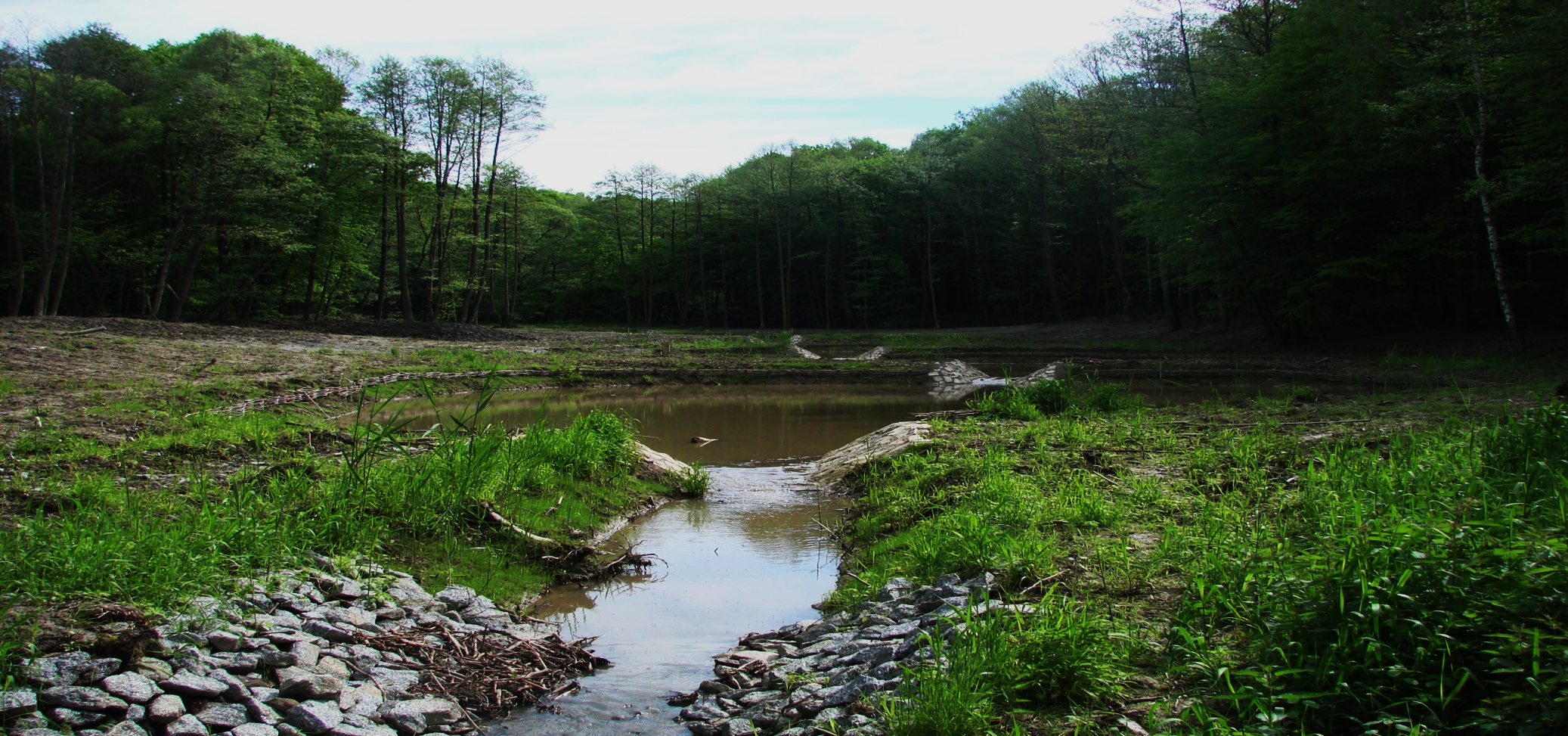 REALIZACJA PROJEKTU
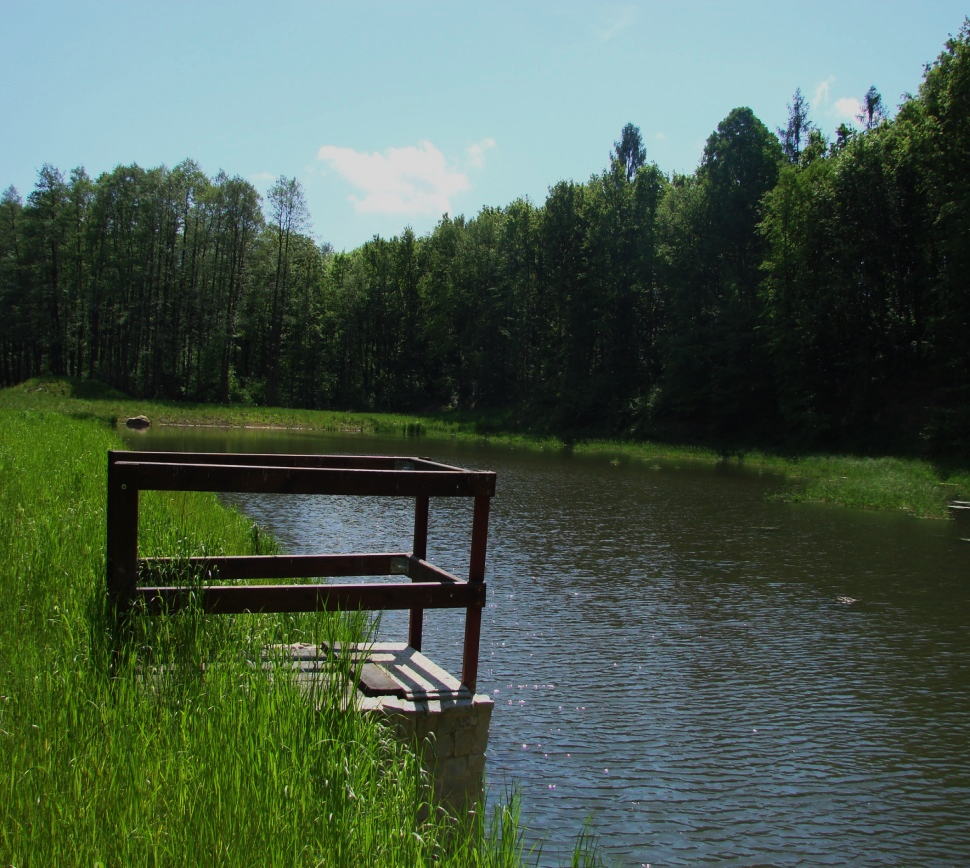 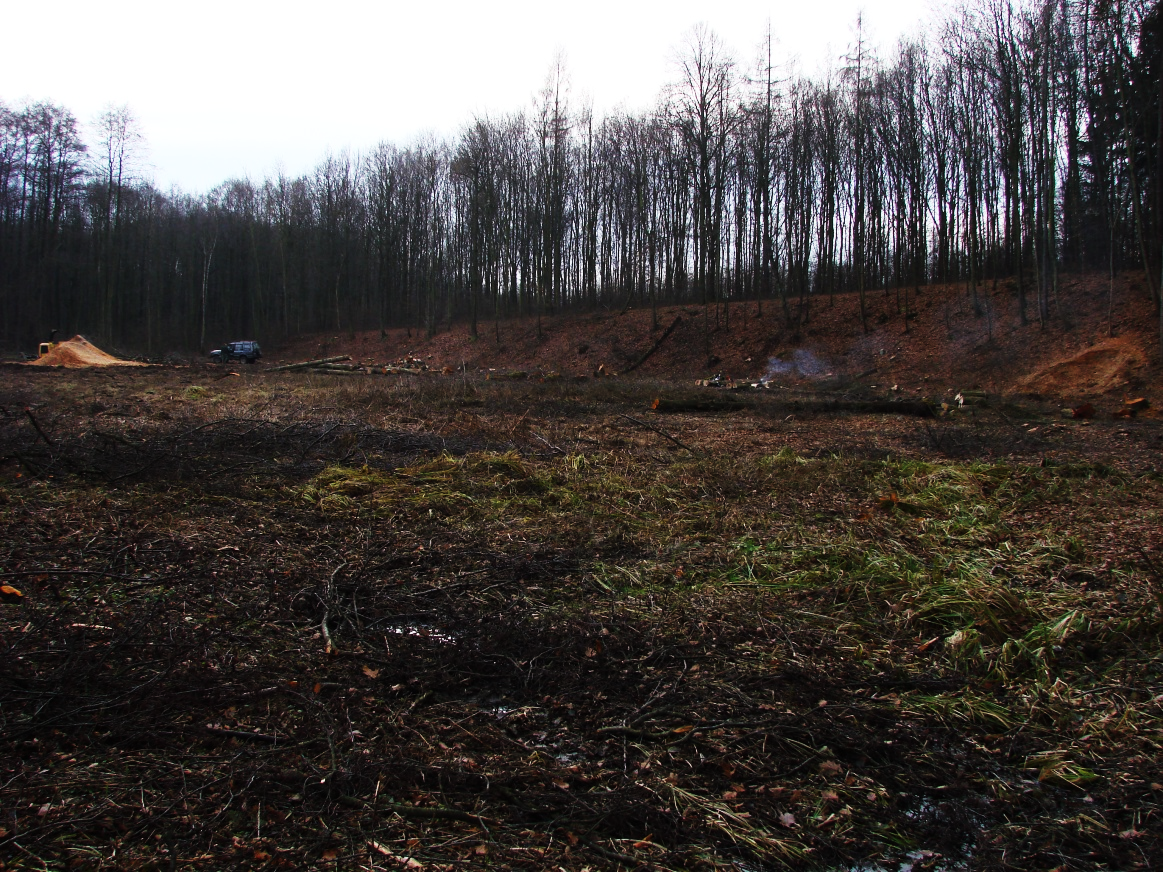 REALIZACJA PROJEKTU
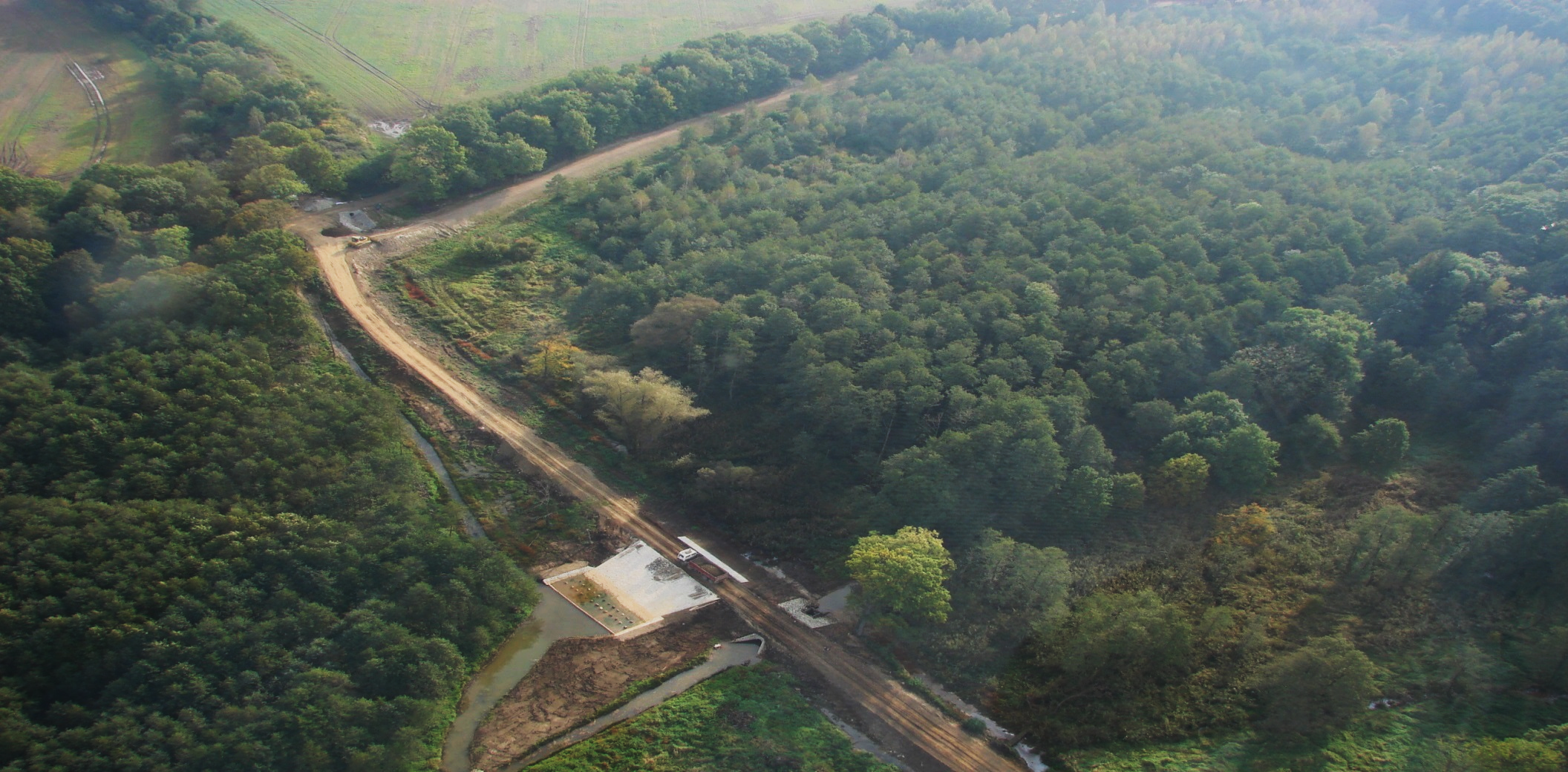 REALIZACJA PROJEKTU
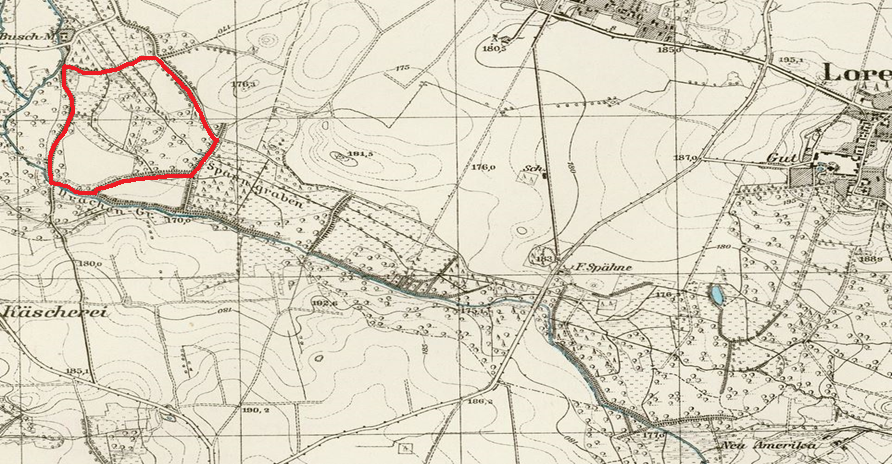 [Speaker Notes: MAPA 1932 ROK]
REALIZACJA PROJEKTU
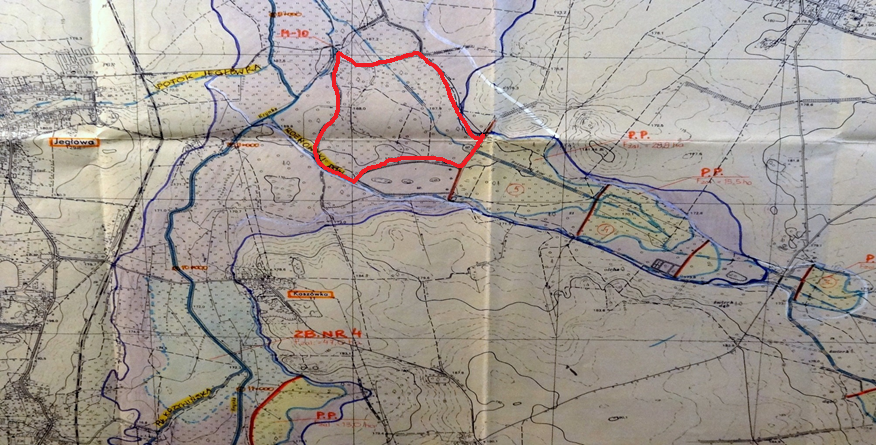 [Speaker Notes: ZASIĘG POWODZI W 1997 ROKU]
REALIZACJA PROJEKTU
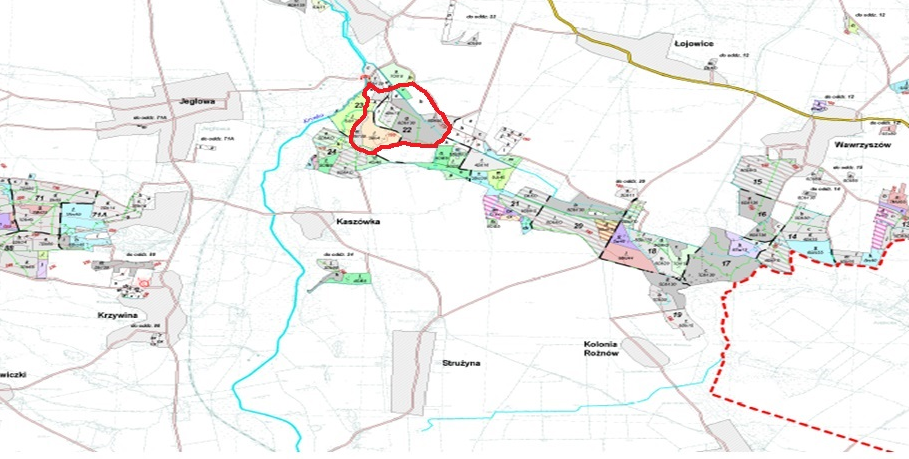 [Speaker Notes: Potencjalny zasięg całego kompleksu]
TRUDNOŚCI PRZY REALIZACJI PROJEKTU
[Speaker Notes: Wykonawcy zaskoczeni warunkami leśnymi (lub niedoświadczona kadra pracownicza)
Warunki atmosferyczne
Terminy urzędowe
Opowiedzieć historię z bielikiem]
TRUDNOŚCI PRZY REALIZACJI PROJEKTU
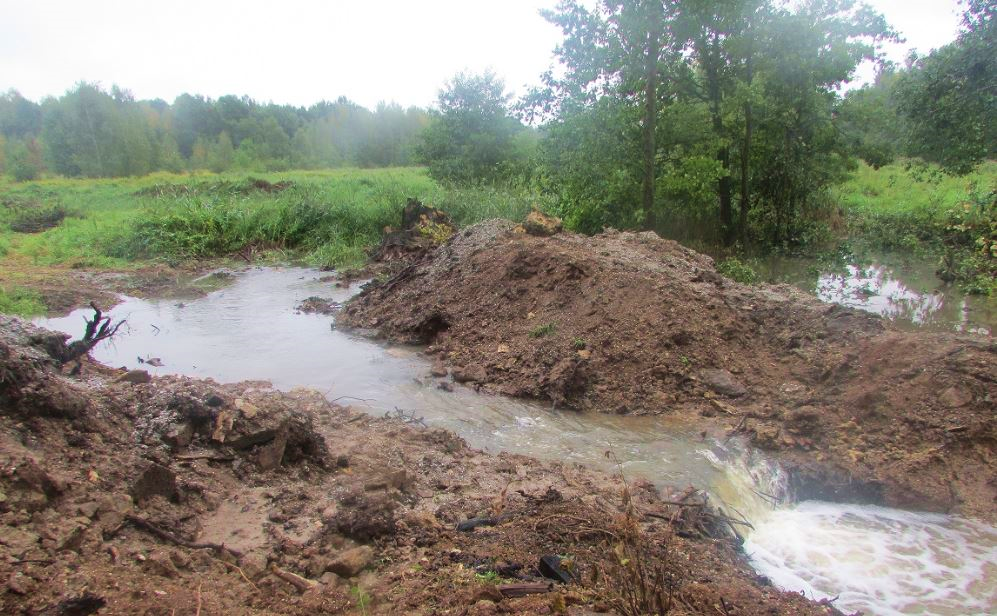 [Speaker Notes: ?]
EFEKTY REALIZACJI PROJEKTU
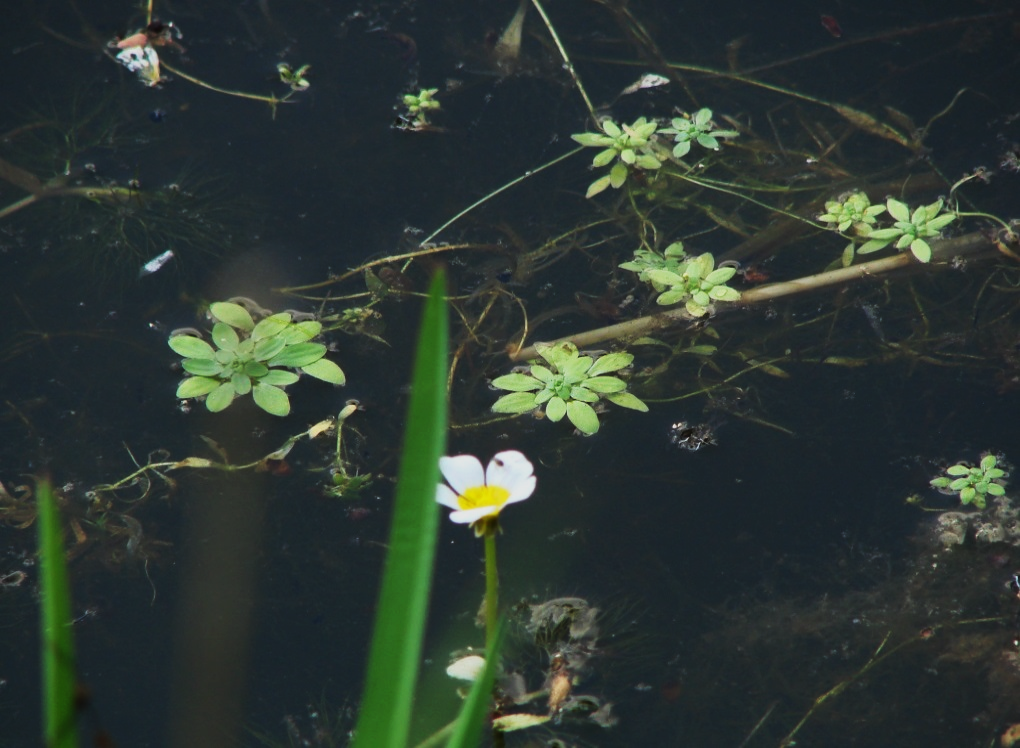 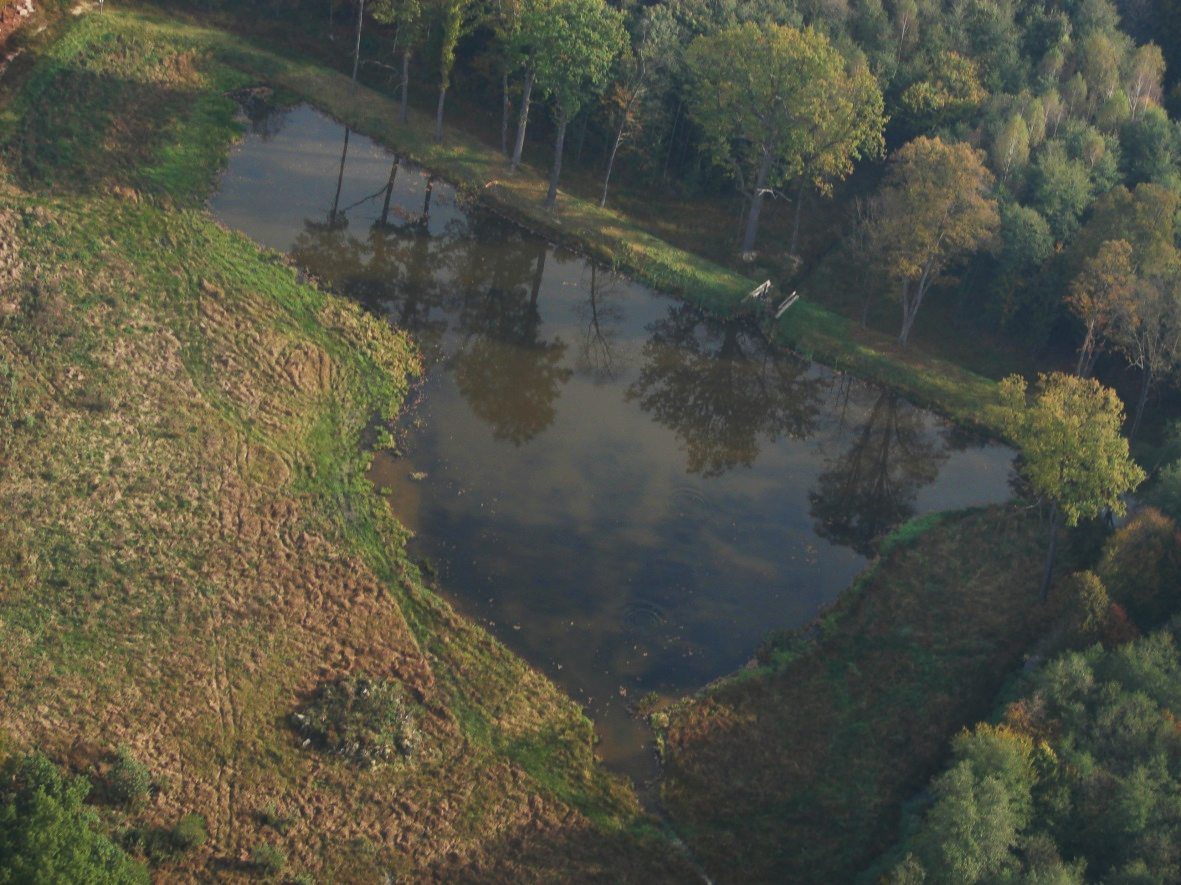 [Speaker Notes: Pojawienie się roślin wodnych, które nie były notowane na terenie nadleśnictwa od wielu lat np.: grzybień biały, jaskier wodny, ….. 
W okresie letnim zbiorniki są licznie odwiedzane przez zwierzęta
Zasiedlenie zbiorników przez owady i płazy nastąpiło pierwszej wiosny po wybudowaniu obiektów,
Pojawienie się ptactwa wodnego: kaczki, czaple, łabędź, łyski]
EFEKTY REALIZACJI PROJEKTU
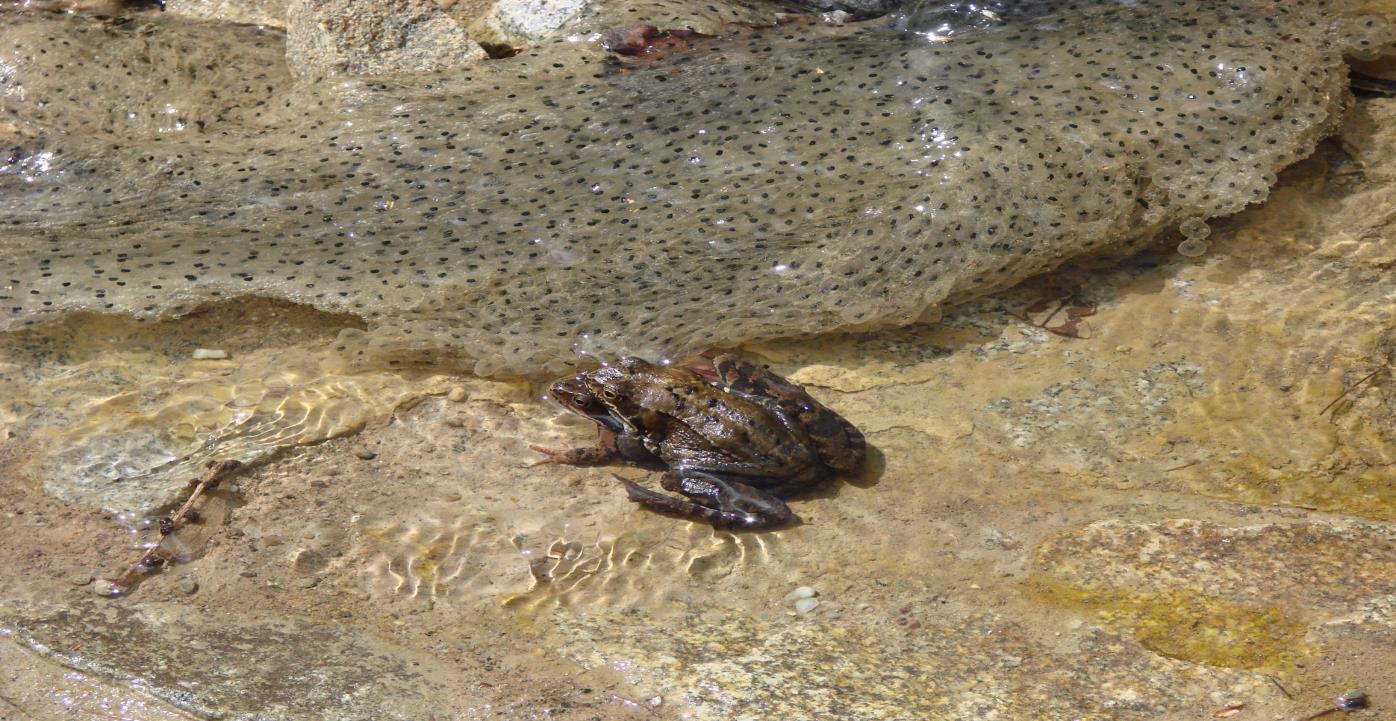 PODSUMOWANIE
Realizacja zadań systemem 
„zaprojektuj-wybuduj” – 
warunek 
rzetelnie przygotowany 
Program Funkcjonalno-Użytkowy
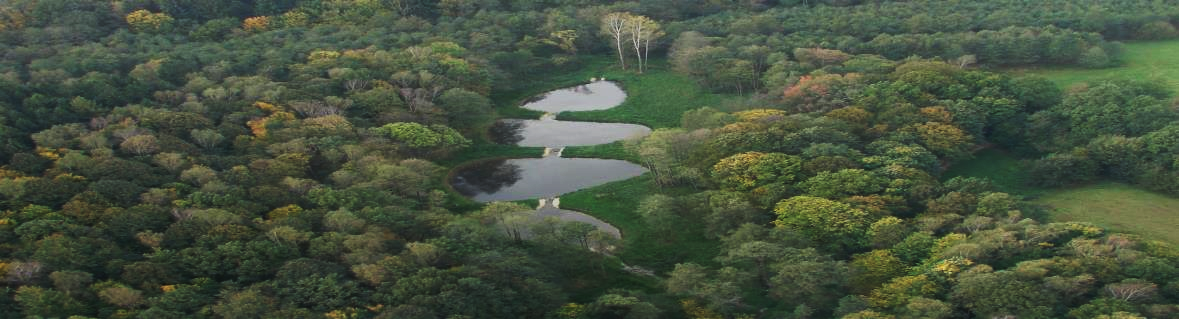 [Speaker Notes: Realizacja zakończona pozwoleniem na użytkowanie obiektu – jeśli jest wymagane]
Dziękuję za uwagę
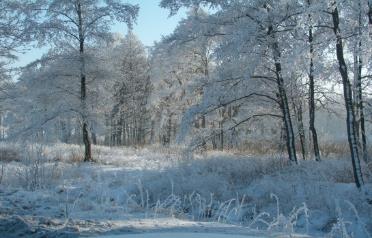 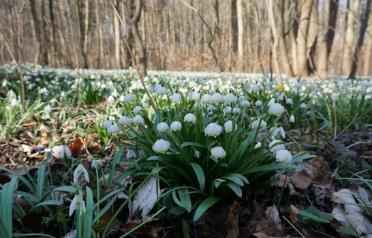 Nadleśnictwo Henryków
ul. Polna 557-210 Henryków henrykow@wroclaw.lasy.gov.pltel. 74 810 50 33 fax 74 810 51 89
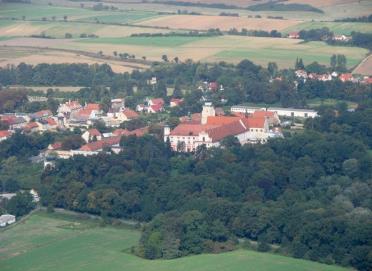 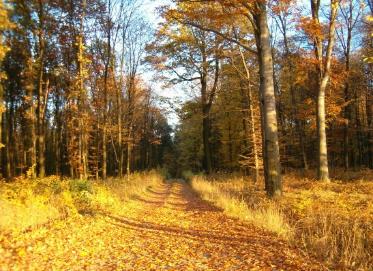 www.henrykow.wroclaw.lasy.gov.pl